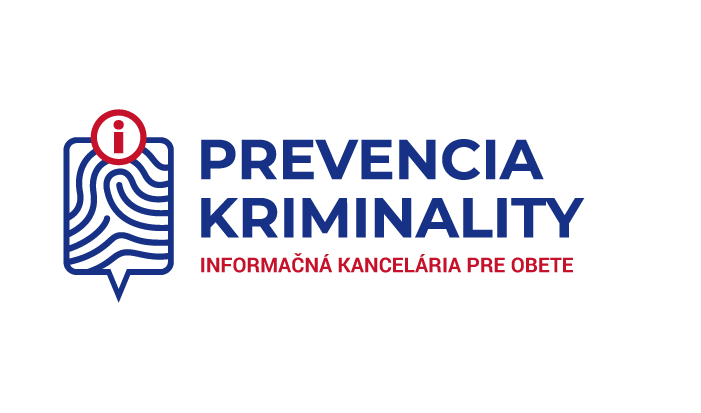 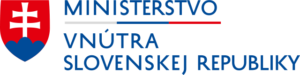 Informačná kancelária pre obete trestných činov NitraŠtefánikova trieda 69, 949 01 Nitra
Mgr. Valéria Domaracká
V rámci Ministerstva vnútra a odboru prevencie kriminality,
boli zriadené v každom kraji Informačné kancelárie
pre obete trestných činov.
Na Slovensku ide o prvé zavedenie systémovej služby 
pre obete trestných činov, ktorá je v gescii
Ministerstva vnútra v spolupráci s jednotlivými 
partnermi.
Všeobecné ciele a činnosť IK:

pomoc obetiam trestných činov (identifikácia potrieb obetí, rizikových javov z praxe a ich monitorovanie)
nastavenie a posilnenie spolupráce medzi jednotlivými inštitúciami a poskytovateľmi služieb v danom kraji
identifikácia nedostatkov v oblasti prístupu obetí trestných činov k potrebným službám
navrhovanie riešení legislatívnej aj nelegislatívnej povahy pre elimináciu identifikovaných nedostatkov
posilnenie prevencie v jednotlivých regiónoch v závislosti od ich potrieb a koordinácia preventívnych aktivít v spolupráci so subjektami.
Vzdelávacie preventívne aktivity(základné školy, stredné školy, vysoké školy)
deti a mládež
dospelí
pedagogickí a odborní zamestnanci škôl
seniori
Témy VPA2
Prevencia obchodovania s ľuďmi
Šikanovanie a Kyberšikanovanie, Trestnoprávna zodpovednosť
Nenávistné prejavy na internete
Internetová bezpečnosť
Mediálna gramotnosť – hoaxy, dezinformácie a faľošné správy
Ako sa nestať obeťami podvodníkov a zlodejov
Oznamovacia povinnosť voči zodpovedným orgánom
v rámci spolupráce OPK MV SR, Koordinačno-metodického centra pre prevenciu násilia na ženách a odboru kriminálnej polície Prezídia PZ.
brožúra v názvom „Zodpovednosť za neoznámenie a neprekazenie trestného činu“
dostupná na webe MV SR
INFORMÁCIE A KONTAKTY:
Mgr. Valéria Domaracká
tel.: 0904 650 830
email.: domarackav@gmail.com
email.: valeria.domaracka@minv.sk
Linky na brožúry a letáky:
file:///C:/Users/mbleho00a/Downloads/informacne%20kancelarie%20trojskladacka%20SK%20(1).pdf
file:///C:/Users/mbleho00a/Downloads/nutene%20sobase_sj%20(1).pdf
file:///C:/Users/mbleho00a/Downloads/mne-sa-to-nemoze-stat-pdf.pdf
file:///C:/Users/mbleho00a/Downloads/kyber_sikanovanie%20(2).pdf
file:///C:/Users/mbleho00a/Downloads/MINV%20A5%20Nenavistne%20prejavy%20ONLINE.pdf
Ďakujem za pozornosťMgr. Valéria Domaracká